Воспитание любовью
Общешкольное родительское собрание
Задачи
Рассмотреть положительные и отрицательные моменты воспитательного воздействия родителей на ребенка.
Довести до сознания родителей необходимость проявления своей безусловной родительской любви.
Расширить представление родителей о значимости эмоциональной составляющей отношений между детьми и родителями.
Повысить родительскую компетентность в вопросах воспитания и осознанность эмоциональных воздействий со стороны взрослых.
Пробудить у родителей, как воспитателей, интерес к процессу самообразования в области педагогических знаний.
Совершенствовать взаимоотношения родителей с педагогом, расширять сферу их совместной деятельности.
В мире мудрых мыслей
О воспитании
  «Воспитывает все: люди, вещи, явления, но прежде всего и дольше всего – люди. Из них на первом месте – родители и педагоги».
                    А. Макаренко
О любви

«Любить, значит жить жизнью того, кого любишь».
                    Л. Толстой
Притча
Где-то в звёздном бесконечном пространстве вселенной жила-была душа. Она была весела и беззаботна, радостна и счастлива. Она наслаждалась свободой. Любовалась сиянием звезд, слушала их весёлый щебет. Она любила, свесив ножки, покачаться на луне, видела парад планет, встречалась с другими звёздами. Однажды она пролетала над землёй, и её привлек слабый отблеск огня. Она подлетела поближе и увидела горящую свечу и руки, сложенные в безмолвной молитве. И тут её осенило - огонёк горит для неё! Это её ждут там, на Земле. И полетела душа к Богу. И сказала: « Господь! Я видела огонь в окне. Я думаю, что там ждут и зовут меня».
    Господь согласился: « Лети. Этот огонь выбрал тебя!» и отпустил душу. В это самое время на Земле зародилась жизнь. Душа обрела тело. Она с радостью вошла в этот мир. В семье появился долгожданный ребёнок. Бог передал нам в руки бесценный дар, поэтому берегите своё ненаглядное солнышко!
Наше солнышко
Засветило наше солнышко на небосклоне нашей жизни. Но только все чаще оно стало сталкиваться на своем жизненном пути с различными эмоциями, которые зачастую идут от нас, от родителей. На его ясные лучики легли ужас, грубость, ненависть, безразличие, уныние, неудача, печаль, недоверие.
     И посерело наше солнышко, оно согнулось под грузом невыносимых переживаний. Оно потеряло свой блеск, потеряло свое истинное лицо. В наших силах сделать так, чтобы солнышко вновь засверкало. Как вы думаете, что для этого надо сделать? Заменить эти негативные эмоции на прямо противоположные. И самое главное, что нас спасет - это ЛЮБОВЬ.
Что такое любовь
«Что такое любовь?», я хочу Вас спросить,Только лишь непонятное чувство?Нет,  готова я  Вам возразить,Что любовь - большое искусство.Суть его заключается в том, Что оно, конечно же, чувство.Чувство радости, счастья, но и потом,Может быть и страданье, но чувство
     Если кто-то еще может мне возразить,Что любовь – обычное чувство.Я еще раз могу повторить,Любовь - большое искусство!
Родительская любовь
Психологи уже давно доказали, что Опыт ребенка, полученный им в отношениях с его родителями, является фундаментальным для всей его последующей жизни. Для ребенка жизненно необходимо, чтобы родители его любили. Без пищи физической он не в состоянии выжить, без любви и принятия он не сможет стать полноценной личностью. Родители несут ответственность за тот опыт, который ребенок получит в семье. Вот почему родительская любовь является очень значимой ценностью и для родителей, и для детей. Но именно в силу того, что она так важна, очень трудно смириться с ее отсутствием или недостатком, как детям, так и родителям. Это может привести к серьезным искажениям: агрессию по отношению к собственным детям родители выдают за любовь, а дети принимают эту подмену за чистую монету, как будто это и есть подлинная родительская любовь, а потом переносят этот опыт и в свою жизнь.
Действенная любовь
Действенная любовь (симпатия, уважение, близость). Формула семейного воспитания при этом такова: хочу, чтобы мой ребенок был счастлив, и буду помогать ему в этом. Действенная любовь включает активное внимание к интересам ребенка, принятие его как самостоятельной личности, теплое эмоциональное отношение.
     Если ребенок чувствует любовь, добро, приятие, уважение, интерес к нему, то он позитивно запоминает то, что происходит и говорится вокруг, он формируется как личность с избытком душевных сил.
Не навязывайте свою любовь
Существует мнение:
    «Поцелуи и всякие нежности не так уж важны для ребёнка» 
     Мнение психологов. Дети любого возраста стремятся к ласке, она помогает ощущать себя любимыми и придаёт уверенности в своих силах. Но помните, желание приласкать,  должно всё-таки в большинстве случаев исходить от самого ребёнка. Не навязывайте детям свою любовь активно – это может оттолкнуть их.
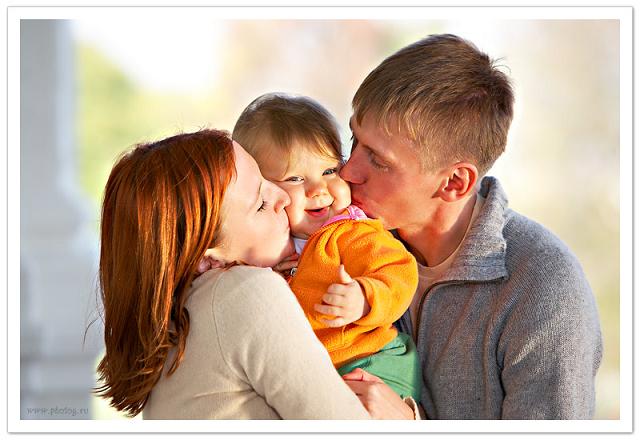 Отстраненная любовь
Отстраненная любовь (симпатия, уважение, но большая дистанция в общении). Воспитание осуществляется по формуле: смотрите, какой у меня прекрасный ребенок, жаль, что у меня так мало вре­мени для общения с ним. Родители высоко оценивают ребенка, осо­бенно его успехи или способности, но это сочетается с незнанием его душевного мира, с неумением помочь в его проблемах. Каждый ребенок с самого раннего возраста нуждает­ся в эмоциональном участии взрослого, в сопереживании своим проблемам и трудностям. Этого участия он ждет в первую очередь от своих родителей, рассчитывая на их поддержку, понимание и любовь.
Нехватка времени
Слишком мало времени остаётся для воспитания ребёнка.
     «К сожалению, у меня совсем нет времени для тебя»
     Мнение психологов. Взрослые часто забывают простую истину – если уж родили ребёнка, надо и время для него найти. Ребёнок, который постоянно слышит, что у взрослого на него постоянно нет времени, будет искать среди чужих людей родственные души. Даже, если ваш день расписан по минутам, найдите вечером полчаса ( в этом вопросе качество важнее, количества) посидеть у кровати ребёнка, поговорите с ним, расспросите о прожитом дне, прочитайте книжку, несмотря на возраст ребёнку это необходимо.
Действенная жалость
Действенная жалость (симпатия, близость, но отсутствие ува­жения). Формула такова: хотя мой ребенок недостаточно умен и развит, но все равно я его люблю. Для этого стиля характерно признание действительных (а часто и мнимых) отклонений в ум­ственном или физическом развитии ребенка, в результате чего родители начинают чрезмерно опекать, не веря в его способности и возможности, не доверяя ребенку.
Под колпаком
«Пожалуй, я сделаю это сама. Моему ребёнку это пока не по силам».
     Мнение психологов. Избалованным детям часто тяжело приходится в жизни. Нельзя держать  чадо под колпаком родительской любви – в дальнейшем это может привести к множеству проблем. Если родители убирают каждый камушек с дороги малыша, то от этого ребёнок не чувствует себя счастливее. Скорее наоборот, он ощущает себя беспомощным и одиноким. «Попробуй-ка сделать это сам, а если не получится, я тебе помогу», вот один из вариантов мудрого отношения к своему ребёнку.
Безусловная любовь
Итак, в основе прочных взаимоотношений родителей и ребенка лежит безусловная любовь. Что такое безусловная любовь? Безусловная любовь — это когда вы любите ребенка независимо от его качеств и особенностей, склонностей, достоинств и недостатков, независимо от его поведения и от того, насколько он отвечает вашим ожиданиям, удовлетворяет ваши потребности. Это вовсе не значит, что вам должно нравиться какое угодно его поведение. Безусловная любовь — это когда вы любите ребенка даже тогда, когда поступки его вам не нравятся.
     Безусловная любовь — это идеал. Вы не можете испытывать абсолютную любовь к ребенку все время, постоянно. Но чем ближе вы будете подходить к этому идеалу, тем увереннее вы будете себя чувствовать, и тем более благополучным и спокойным будет расти ваш ребенок. Многие стремятся достигнуть идеала безусловной любви, но немало и таких людей, кто вообще не знает о существовании подобного отношения к ребенку. Секрет воспитания полноценных детей состоит в том, чтобы излучать непрерывный поток безусловной любви и одобрения. Объясните своему ребенку, что ничто из когда-либо сделанного им не может привести к потере любви к нему — ни Божьей любви, ни вашей. Как и Божья любовь, ваша любовь к ребенку должна быть безусловной. Самый чудесный подарок, который вы можете сделать своему ребенку, — это вселить в него абсолютную убежденность в том, что вы любите его всем сердцем, безоговорочно, независимо от того, что он делает, что с ним происходит. Мудрый родитель, корректируя действия ребенка, всегда уточнит, что ему не нравится поведение ребенка, а не он сам.
Любовь с условием
Если ты не будешь таким, как я хочу, я больше не буду тебя любить».
       Мнение психологов. Обещание больше не любить своего ребёнка - одно из сильнейших средств воспитания Однако эта угроза, как правило, не осуществляется. А дети прекрасно чувствуют фальшь. Однажды обманув, вы можете на долгое время потерять доверие ребёнка – он будет воспринимать вас как людей лживых.
Проще сказать так: «Я буду тебя всё равно любить, но твоё поведение я не одобряю»
Если вы любите ребенка и выражаете свою любовь к нему только в тех случаях, когда он доставляет вам радость, то это любовь с условием. При этом ребенок не будет чувствовать себя любимым. Любовь с условием вызовет в нем лишь ощущение собственной неполноценности и помешает нормально развиваться. Любя ребенка только тогда, когда он соответствует вашим ожиданиям и отвечает вашим требованиям, вы обрекаете его на неудачи в жизни, он утвердится в бесполезности любых стараний быть хорошим, потому что их всегда оказывается недостаточно. Его будет мучить чувство незащищенности, тревоги, низкая самооценка, и все это станет препятствовать его духовному и личностному росту
Авторитарная любовь
Авторитарная (симпатия, близость, собственническое отношение)
Формула такова: Мой ребенок, что хочу, то и делаю. Для этого стиля характерны полное уничтожение личности ребенка и подавление его способностей и личностных качеств. Ты должен делать то, что я тебе сказала, потому что я в доме главная
Истинная любовь готовит ребенка как отдельную, как самостоятельную, а значит живущую собственным образом, имеющую свой жизненный путь, личность. Истинное, сокровенное чувство любви в матери или в отце знает, что родилась не моя собственность, а отдельная Богозданная личность, которая по личностному свойству не есть "я" и моей собственностью быть не может. Матери важно осознать, что ее ребенок — отдельная личность, а не составная часть родителя. Иногда женщине особенно трудно смириться с этим, а если у нее Авторитарный склад характера, то трудно вдвойне, ибо "мой ребенок, что хочу, то и делаю, и неважно, сколько ему лет — двенадцать, двадцать три или тридцать семь".
Дрессировка
Мнение психологов. Дети обязательно должны понимать, почему и зачем они что-то делают. Слишком строгое воспитание, основанное на принципах, которые не всегда понятны ребёнку, напоминает дрессировку. Ребенок может беспрекословно исполнить всё, когда вы рядом, и наплевать на все запреты, когда вас рядом нет. Убеждение лучше строгости. В случае необходимости можно сказать так : «Ты сейчас делаешь так, как я говорю, а вечером мы спокойно обсудим – почему и зачем».
Хорошее воспитание
Мой ребенок будет ходить в бассейн, заниматься музыкой, английским, я не позволю ему упустить свой шанс»
Мнение психологов. К сожалению, дети не всегда оценивают усилия родителей. И часто блестящее будущее, нарисованное взрослыми в своём воображении, разбивается о полное нежелание ребёнка заниматься. Пока ребёнок ещё маленький и слушается взрослых, но затем, желая вырваться из клетки родительской любви, он начинает выражать протест доступным ему способами: врать, пропускать занятия, это может быть, и приём наркотиков и т. д. Поэтому, заполняя день ребёнка полезными занятиями, не забывайте оставить ему немного времени для личных дел. В начале жизни дети абсолютно беспомощны и зависимы. Однако хорошее воспитание направлено на то, чтобы помочь детям научиться думать, принимать решения и менять обстоятельства своей жизни во всех ее аспектах. Диапазон колеблется от выбора платья, которое будет надето сегодня вечером, до принятия решения по поводу курса в школе. Приобретая умение принимать соответствующие возрасту решения, дети испытывают чувство безопасности и власти над своей собственной жизнью.
Хорошее воспитание
Искренне желающие своему чаду добра, обеспокоенные родители пытаются защитить его от необходимости принимать мучительные решения. Они не дают детям падать и расшибать коленки. Их девиз: «Давай я решу это за тебя». В результате у детей атрофируется очень важная часть , которая должна вырабатываться в их характере: способность к самоутверждению, к внесению желательных для себя изменений. Детям надо понимать, что их жизнь и судьба главным образом определяются ими самими . Это помогает им принимать взвешенные решения, а не уходить от решений вообще. Они учатся заранее просчитывать последствия сделанного выбора, а не возмущаться, что кто-то решил за них, и теперь им не нравятся результаты.
Хорошее воспитание – это помощь ребенку в принятии того или иного решения, а не навязывание своего мнения.
Внутренний мир ребенка
Помните, что у каждого человека, большого или маленького, свой огромный внутренний мир, свой индивидуальный, неповторимый. И все его поступки, слова, действия являются выражением внутреннего мира! Поэтому, занимаясь воспитанием и развитием детей, мы, прежде всего, должны любить и ясно представлять, как наши «уроки» влияют на формирование внутреннего мира ребенка.
Недолюбленные дети
Недолюбленные дети вырастают во взрослых с нездоровой психикой, подорванным здоровьем и искаженным взглядом на жизнь. 
   Воспитывайте своих детей с любовью!
Заключение
ЧТО ТАКОЕ ЛЮБОВЬ?ОПИСАТЬ НЕВОЗМОЖНО.ЧТО ТАКОЕ ЛЮБОВЬ?ЭТО ПРОСТО И СЛОЖНО.ЧТО ТАКОЕ ЛЮБОВЬ?НЕЛЬЗЯ ОБЪЯСНИТЬ.ЧТОБЫ ЭТО ПОНЯТЬ НУЖНО ПРОСТО ЛЮБИТЬ!
Воспитывайте с любовью!